PIA 2528Governance, Local Government and Civil Society
Land, Traditional Society and Economic Interests.
Governance Theme Clusters
Human Security- Illiberalism, Dirty Wars, Cronyism,  Dysfunctional Systems

Human Rights- Social, Economic and Political liberalism and Self-Governance

Institutions- Gate Keepers, Legitimacy, Decision-Making, Rational Choice
Historical Patterns of Governance
Paternalism- Empires

 Monarchy,  Theocracy and Authoritarianism

Authority Linked to the Control of Land (and Water)- Feudalism

Capitalism, Cattle and Property Rights
Historical Patterns of Governance and Control
Land, Rural Development and Human Resource Development

	Debates about Property Rights: Access to Water, Livestock and arable land

Issue:  Effect of climate change on conflict
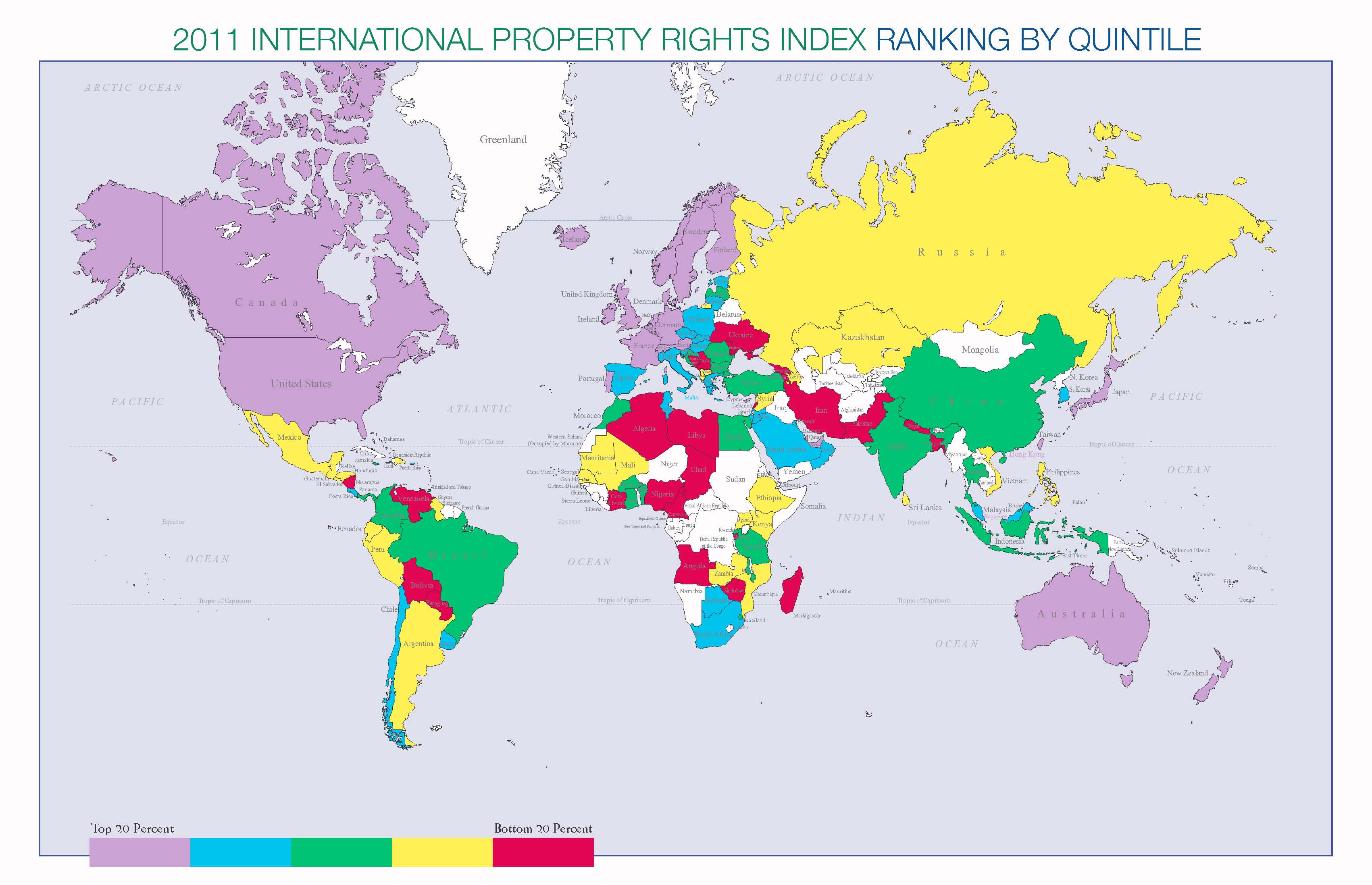 Three Sub-Themes
Rural Governance:

 Authoritarianism and Land and Water Use 

Rural Change

Human Skills Development and Arable Agriculture
Gender, Land and Agriculture
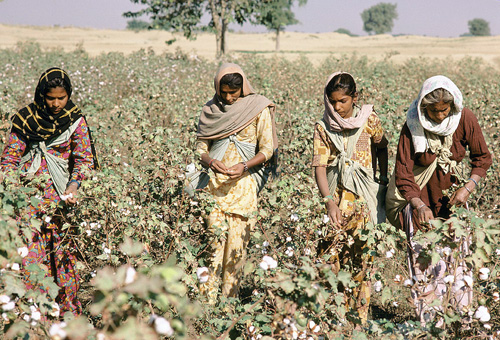 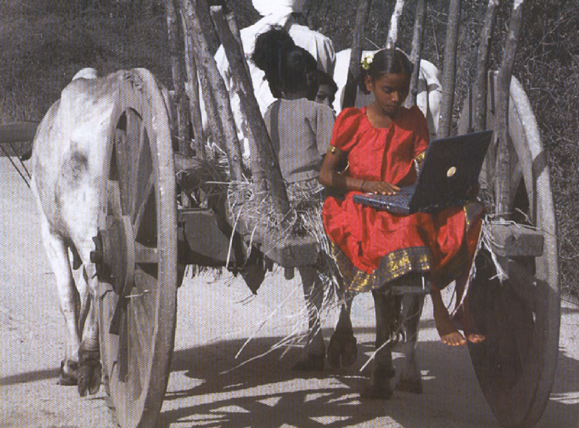 Governance and Sovereignty
"[T]ransformation (and globalization) has led to a reinvention of government and what it does"  
- Anonymous
Origins of Executive Governance
LAND
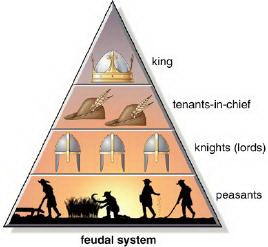 The Evolution of the Rural Community
1. Hunter-gatherers: Age-grade societies

	2.  Settled Subsistence Agriculturalists
San or Basarwa of Southern Africa (Indigenous Peoples)
Subsistence Agriculture
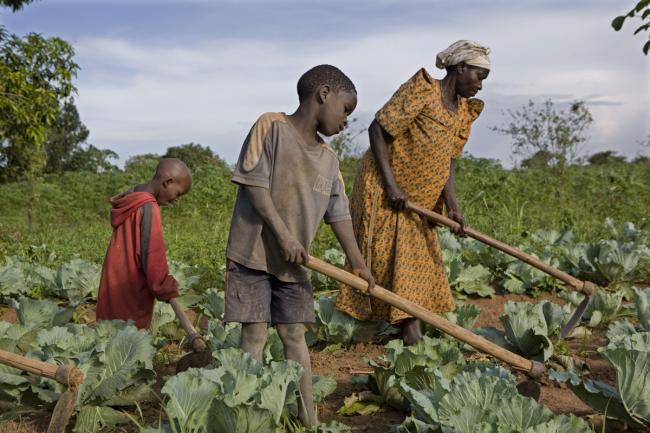 The Evolution of the Rural Community-2
3. Cattle Keeping

	4. Plantations, Commercial Farms and Agri-Business

	5. So-Called Communal Tenure
Indian Cattle Keeping
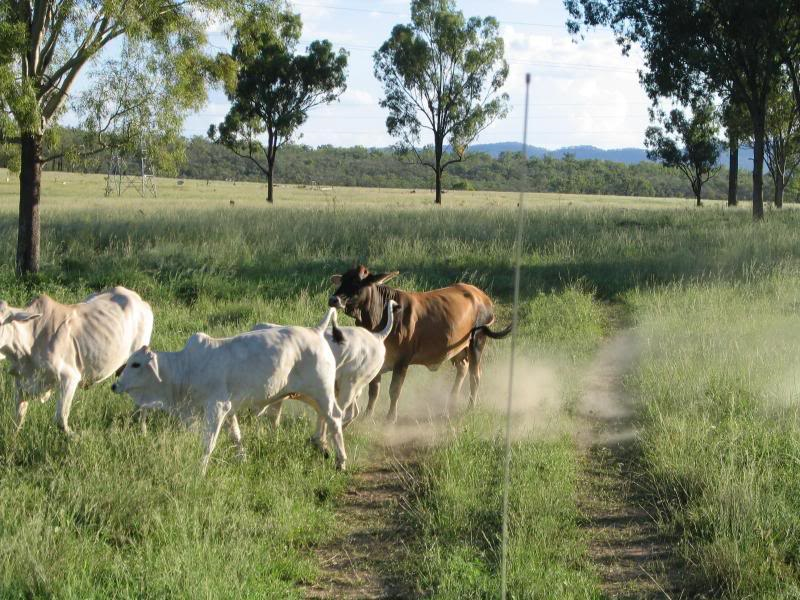 Plantation Systems: Labor Intensive
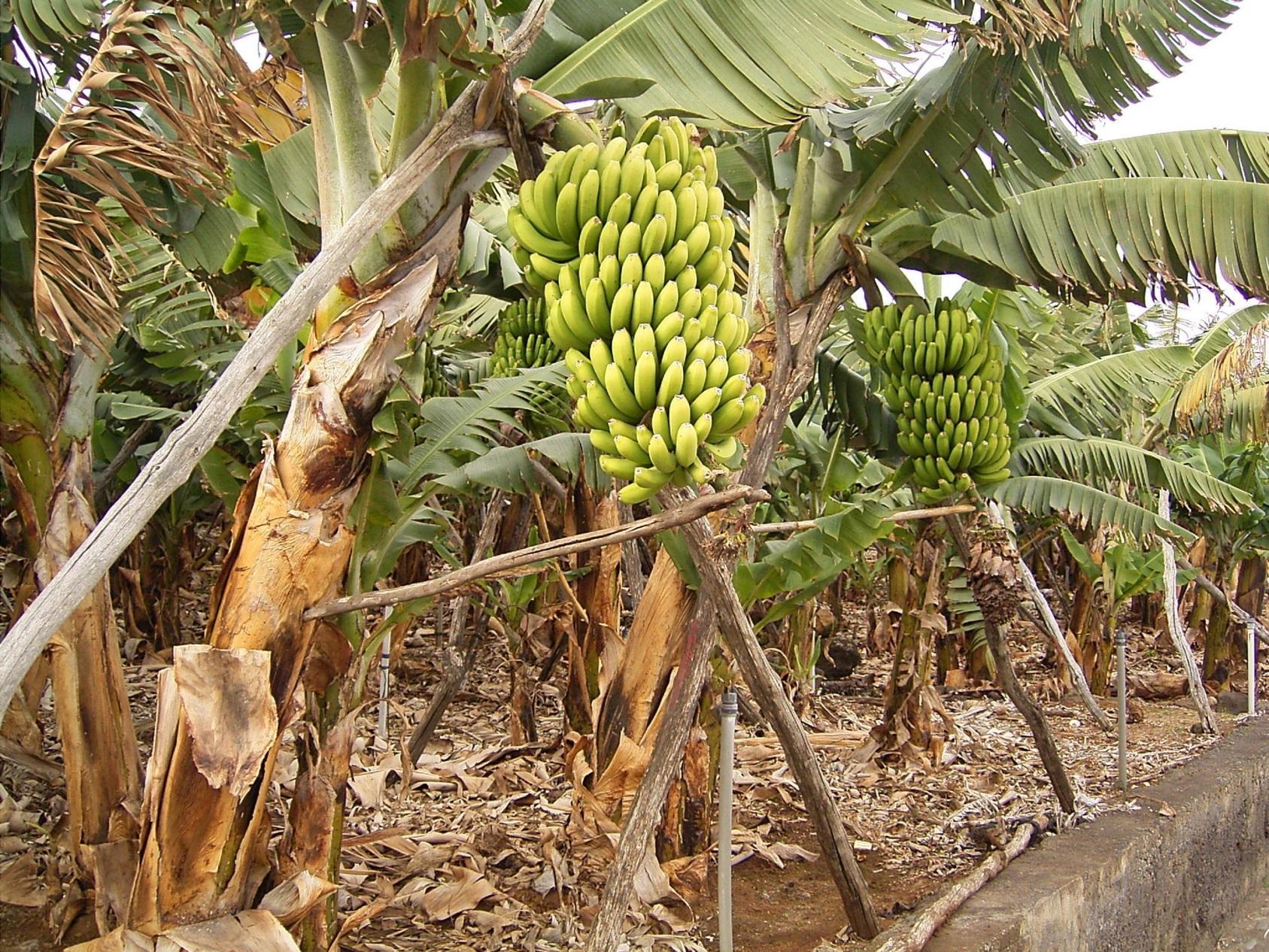 Traditional: Communal Land
The term is misleading- there are an infinite number of land relationships- Note Three

	1. Use same land for individual benefit (cattle rearing)
Land Quality and Soil Resilience
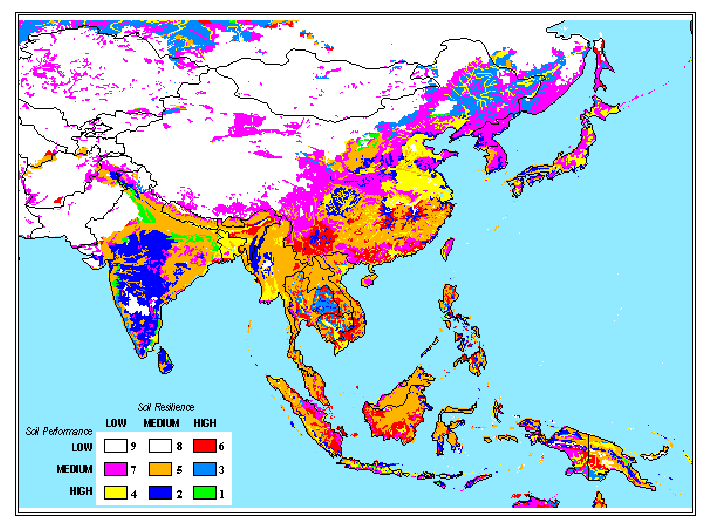 Communal Land
2. People use same land and pool proceeds- aspiration in socialist countries. (Communalism):

		Little evidence in 				 	traditional society  
				
				COLLECTIVE FARMS 				AND FARM 						FACTORIES
Soviet Collectives
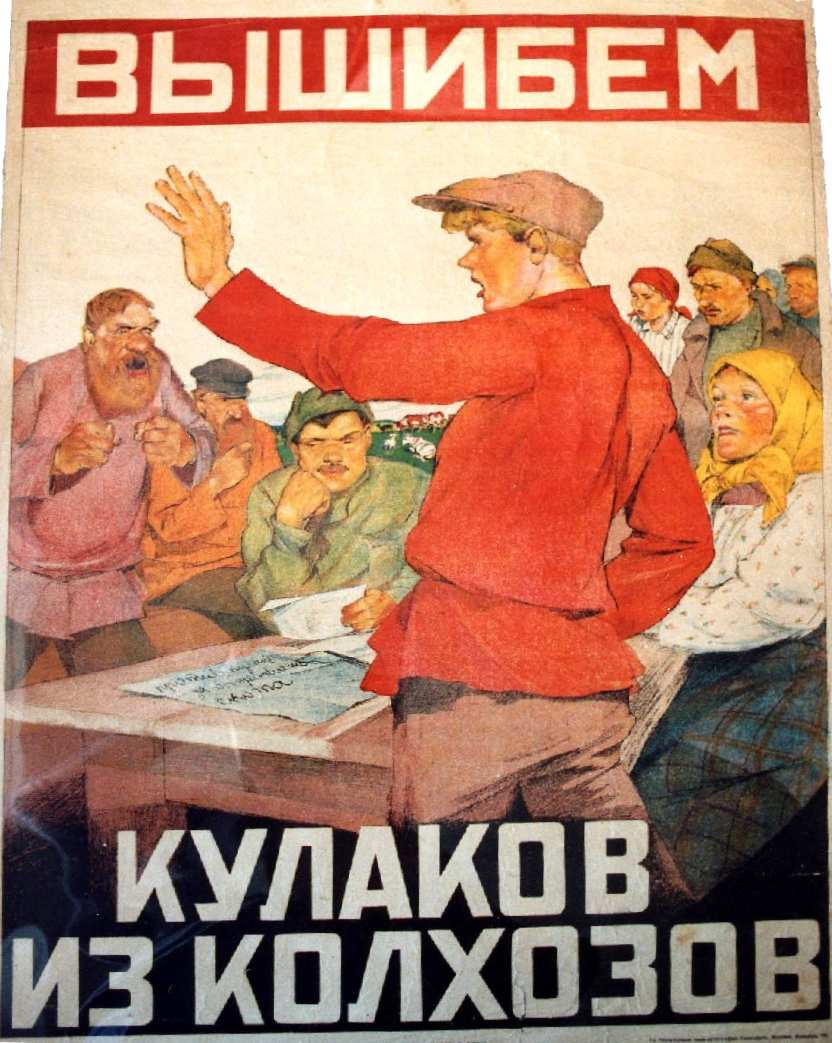 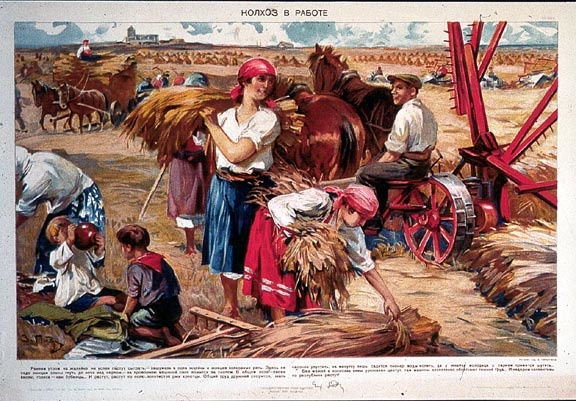 Rural Socialism as an ideology in the 1960s
1.  Peasant collectives and Communal state farms- Soviet Union
	2.  Voluntary collectives- Ujamaa villages in Tanzania
	3. Move the peasant away from individualized production (China)
	4.    Ideal: village level economies of scale
	5. Reality: Failure- Collectives, prefectoralism and state enterprises (State Agri-Collectives)
Tanzania Socialism
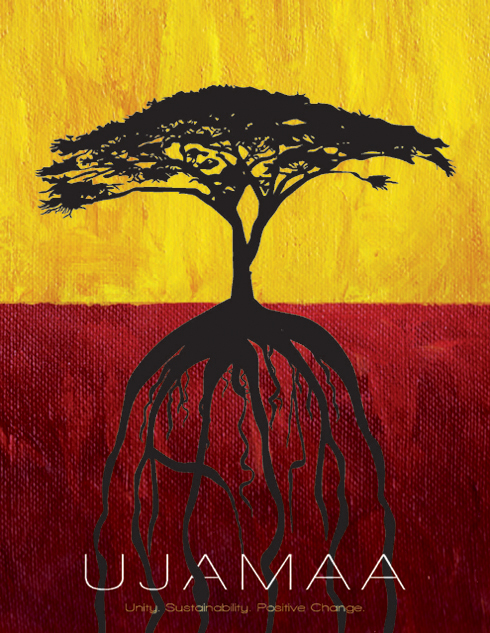 Communal Land
3.  Individual use of land for individual gain 

			a. without legal tenure

			b. no sale or disposal of 			land

			c.  no collateral for Loans
Overgrazing in Latin America
Property Rights
Issue of Usufruct
Usufruct is the legal right to use and derive profit or benefit from property that belongs to another person

Share Cropping:  “Farming on the Halves”

The problem- No property, no security and no collateral for loans
Usufruct- “On the halves”
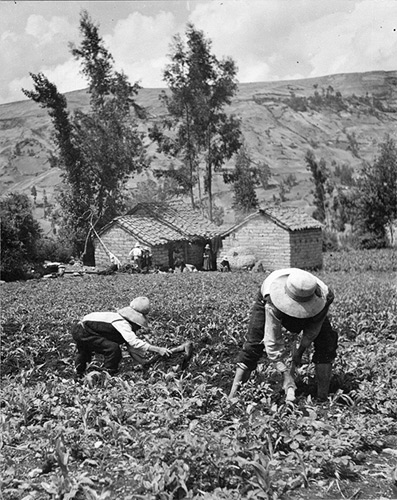 The Problem of Landlordism
Tenancy relationship to large hacienda, plantation or commercial agricultural enterprise

In much of the world, Land is traditional controlled by land-lords

Vast majority of rural peasants in some form of tenancy relationships
Landlordism
Serfdom: legal linkage to land and ownership

 Small scale subsistence agriculturalist- produce for food

Reality: Peasants- dependency relationship to land
Ecuador Hacienda
Serfs vs. Slaves?
Russian Serfs
Alexander I Freeing the Serfs
Modernization- Western (and to some Post- Colonial) Land Divisions
Individual ownership and control of land and water with rights of transfer, collateral, inheritance and sale.  ISSUES:
Usufruct: Leasing of Land

Landed elites- landed aristocracy

MNCs as plantation farmers- Firestone, Dole and Unilever

Individual Title, access to capital (loans)- Urban and Modern Farming
Urban Planning
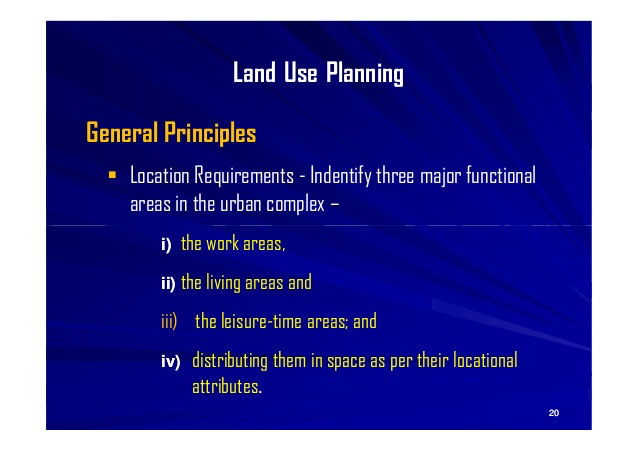 The Complexity of Planning
Land Reform - Action and Research in Scotland (Emotive Issue)
Individual Land Tenure: Results
Landless Rural Workers- Sell their labor in cities, to plantations, to small farmers or as a labor export (regionally or internationally)

The realities and limits of collective finance: From Burial Societies to micro-credit schemes

How to define individual relationship to land:  FAILURE OF LAND TENURE REFORM
Zimbabwe
Rural Development and civil society: Focus of Tenure
Induced Rural Transformation-Approaches
		1.   Radical Transformation- 	urbanization
			a.  Primacy of 				         		Industrialization
			b.  Emphasis on 		    			infrastructure and 					mechanization of farming
Cuba: Debate about Property
Rural Development
2.  Green Revolution: Variant of above.  Capital intensive and export oriented.  (Landlordism?)

		a.  Focus is primarily on 			Technical (seeds, equipment- 		focus is on extension and 			technical)

		b.  Economies of scale mean large farms
Green Revolution: Two Views
Rural Development: Small Urban?
3. Small holder approach- Primacy is on rural sector  

	INTEGRATED
	 RURAL 
	DEVELOPMENT
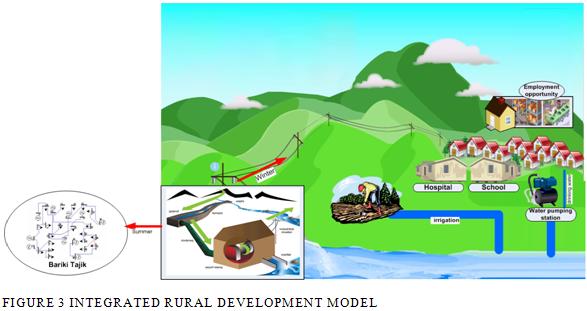 Rural Development and Governance:  Summary
1.  Primacy of social development, health, education, community development
	2.  Small holder peasant sector/single person occupancy
	3.  Stresses the importance of individual land tenure and producer cooperatives in marketing
	4.  Links with local government structures: Village Development Committees
	5.  Role for Civil Society Groups
Rural Cooperatives
Post-Industrial Cooperative
China: From State to Cooperative (and back?)
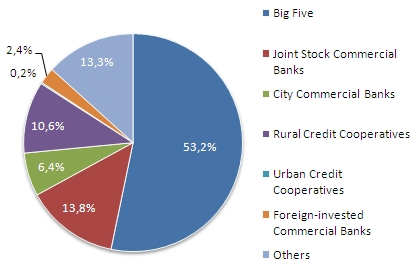 Problem: Critics of “Capitalist” Commercial Farming- LDCs
Have no Alternative system and Failure of Collective Agriculture

Failure of and agricultural transformation except for parts of Southeast Asia (plus war and weather)

Lead to the decline of the state and the intervention of NGOs - Relief and Humanitarian activities.  Human Survival at risk
The Image Projected
Discussion
Films for the Week: South Africa
Bantustans and the Importance of Land
An International Development Perspective
A Theory of Human Security
Historical Patterns of Governance and Conflict
South Sudan:  Land, Cattle and Water  VIDEO